আজকের  পাঠে সবাইকে স্বাগতম
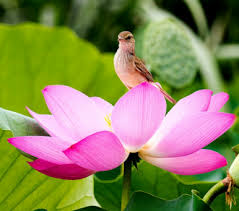 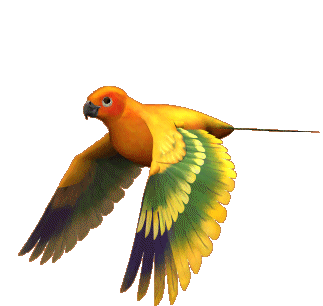 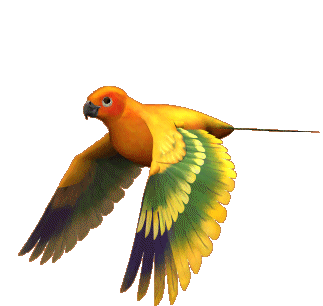 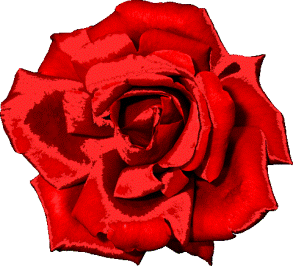 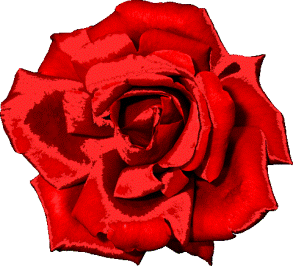 শিক্ষক পরিচিতি
সুজিত দেব
সহকারি শিক্ষক
শ্রীমতপুর সরকারি প্রাথমিক বিদ্যালয়
নবীগঞ্জ , হবিগঞ্জ ।
E-mail:sujitdeb142@gmail.com
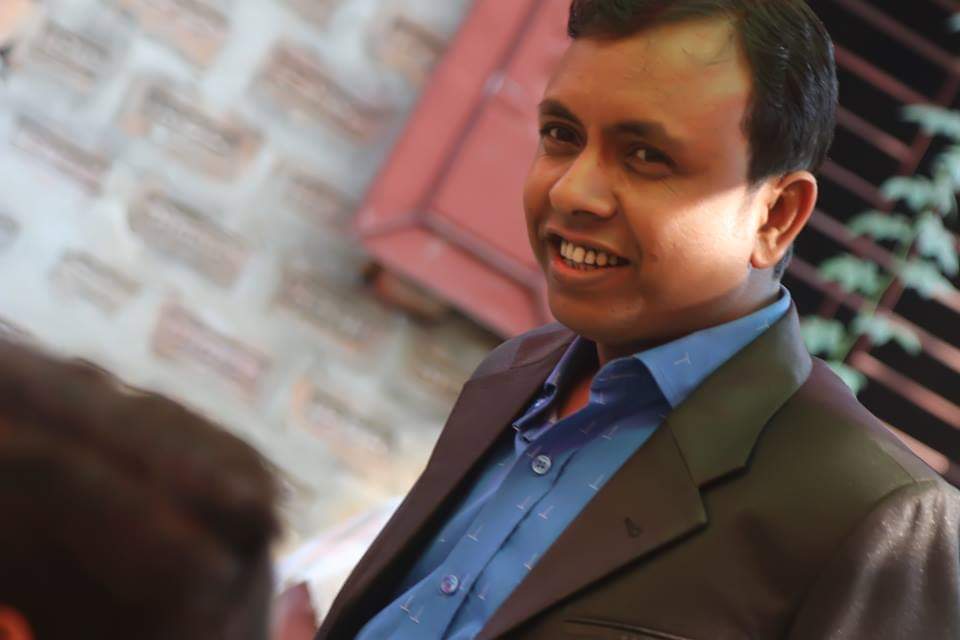 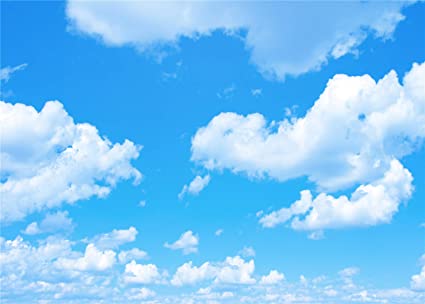 বিষয় পরিচিতি
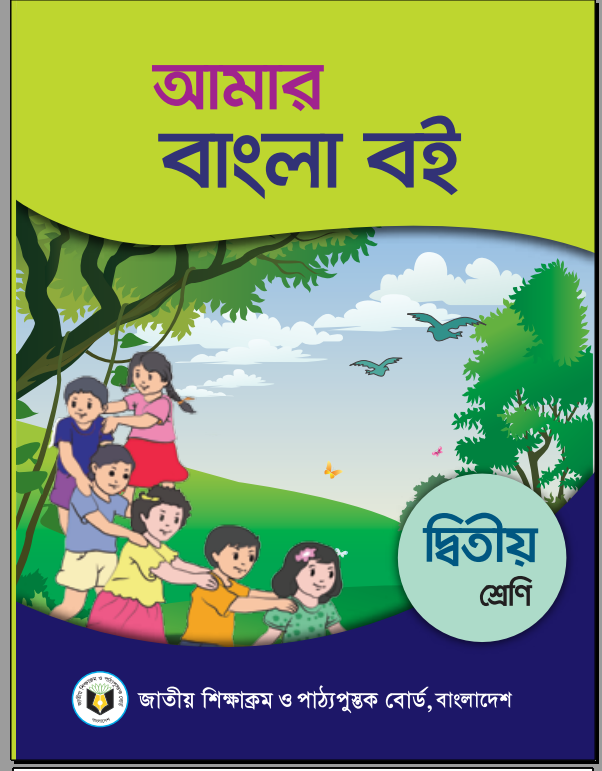 বিষয়:বাংলা
শ্রেণি:দ্বিতীয়
পাঠের শিরোনাম:আমাদের ছোট নদী ।
পাঠের অংশ:আমাদের ছোট নদী-----শিয়ালের হাঁক ।
সময়:৪৫ মিনিট।
শিখনফল
শোনা:
১.১.১ বাক্য ও শব্দে ব্যবহৃত বাংলা যুক্তবর্ণের ধ্বনি শুনে মনে রাখতে পারবে ।
২.১.২ কবিতা শুনে বুঝতে পারবে।
বলা:
১.১.১ শব্দে ব্যবহৃত    বাংলা যুক্তবর্ণের ধ্বনি স্পষ্ঠ ও শুদ্ধভাবে বলতে পারবে।
২.১.২ পাঠ্য বইয়ের কবিতা আবৃত্তি করতে পারবে।
পড়া:
 ১.৩.১ যুক্তব্যঞ্জন পড়তে পারবে।
২.১.২ প্রমিত উচ্চারনে কবিতা আবৃত্তি করতে পারবে।
পূর্বজ্ঞান যাচাই
তোমরা কখনো নদী দেখেছ?
কোথায় দেখেছ?
তোমরা সেখানে কী কী দেখেছ?
তোমাদের বাড়ির পাশে একটি নদীর বল ।
এসো আমরা নদীর ছবি দেখি
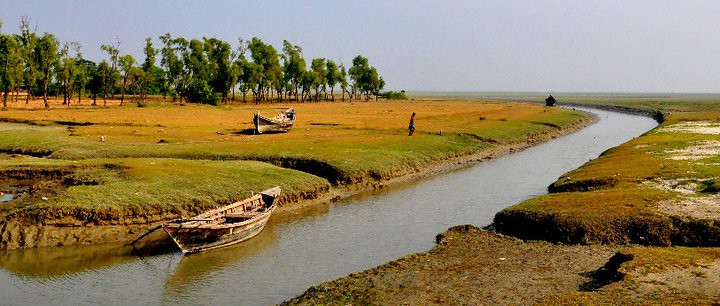 ছবিতে তোমরা কী কী দেখতে পারছ?
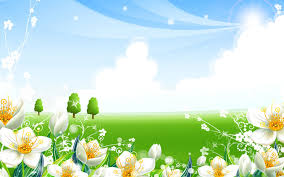 পাঠ ঘোষনা
আমাদের ছোট নদী
রবীন্দ্রনাথ ঠাকুর
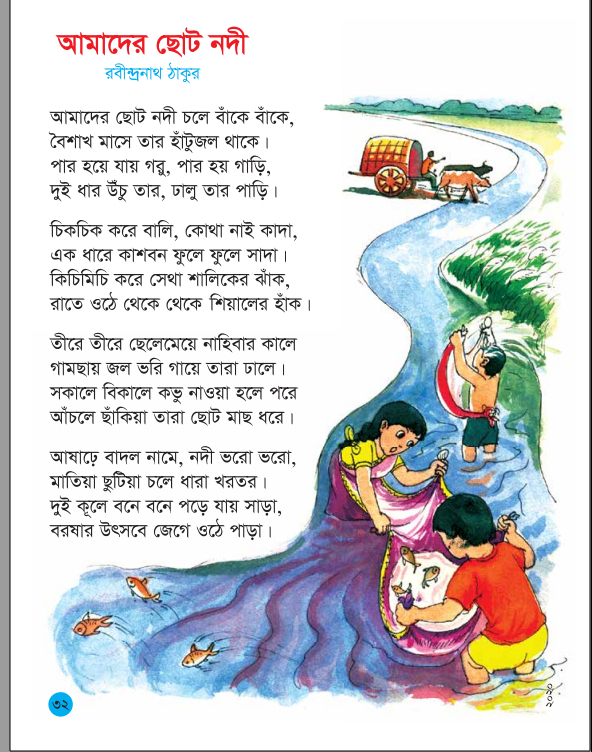 ছবিতে কী কী দেখতে পাচ্ছ?
৩২নং পৃষ্ঠা বের কর ।
শিক্ষকের পাঠ
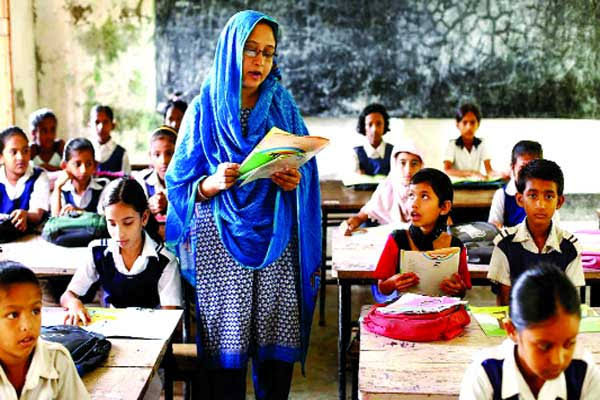 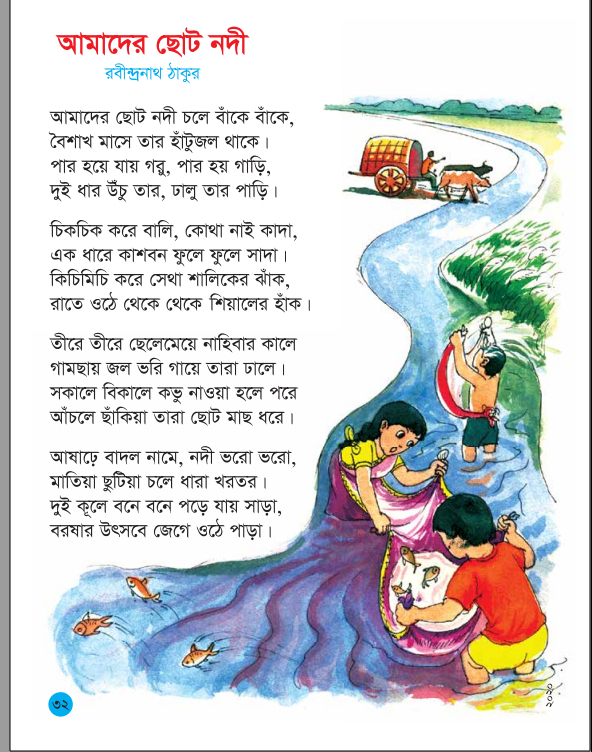 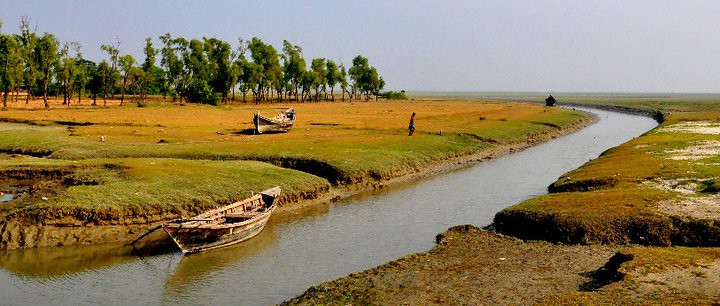 আমাদের ছোট নদী চলে বাকেঁ বাকেঁ,
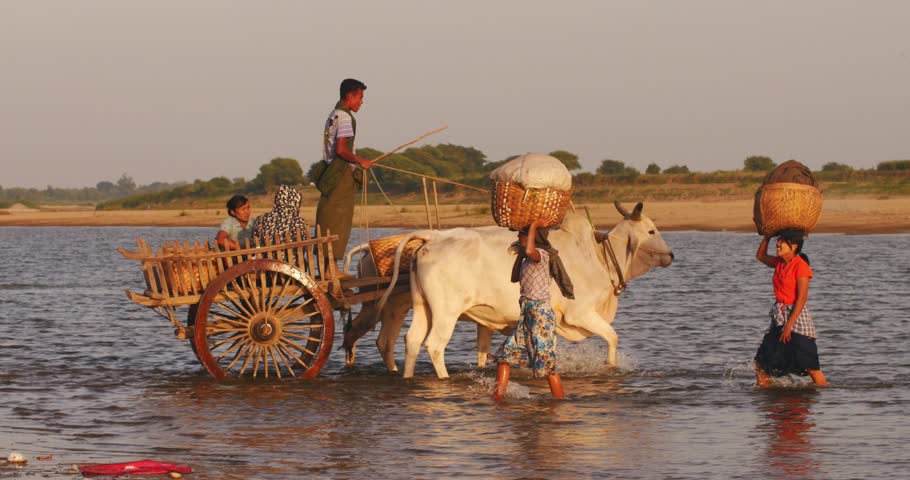 বৈশাখ মাসে তার হাঁটু জল থাকে ।
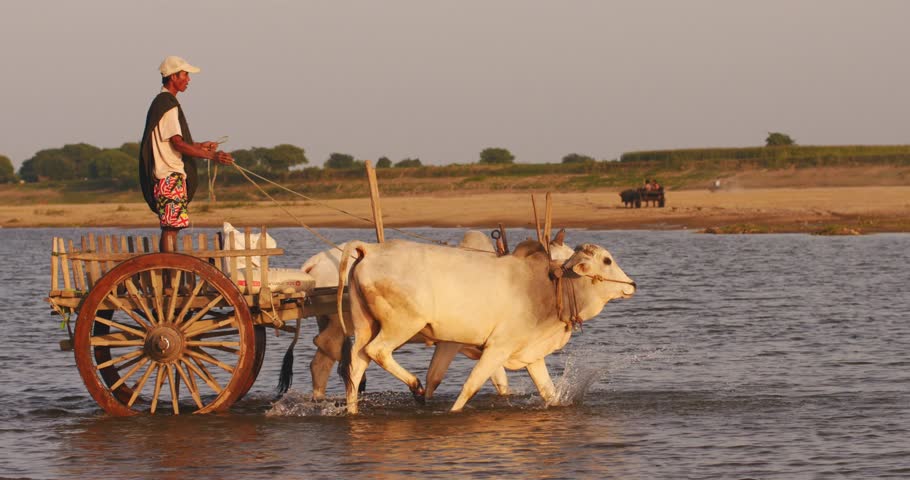 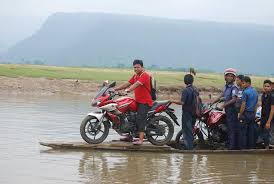 পার হয়ে যায় গরু , পার হয় গাড়ি,
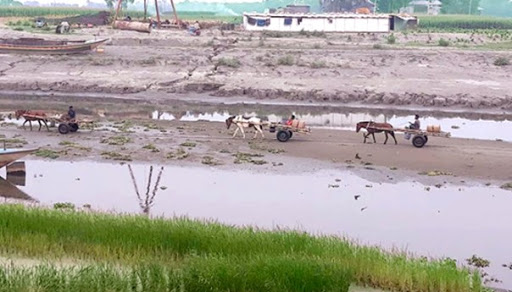 দুই ধার উঁচু তার,ঢালু তার পাড়ি ।
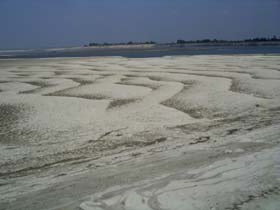 চিকচিক করে বালি,কোথা নাই কাদা,
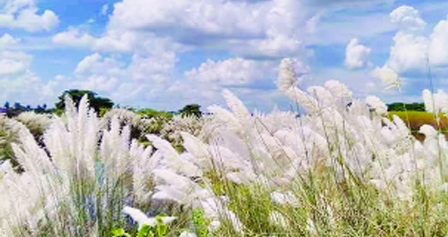 এক ধারে কাশবন ফুলে ফুলে সাদা ।
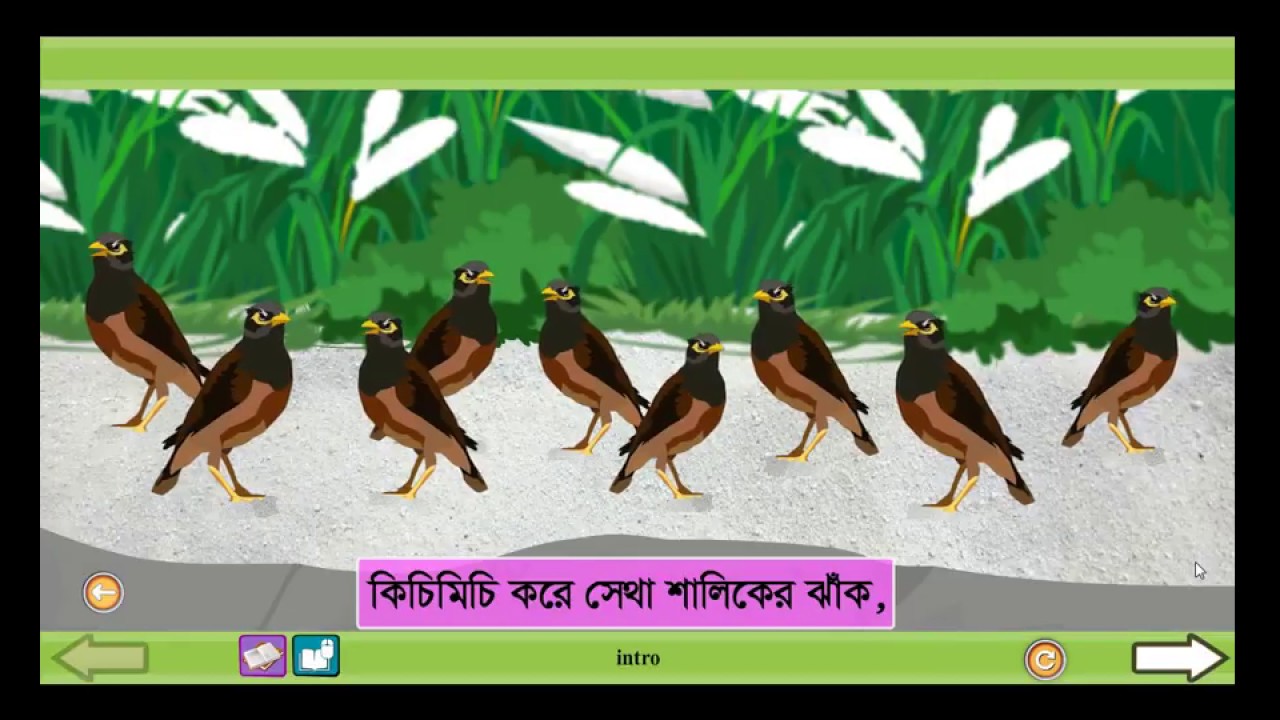 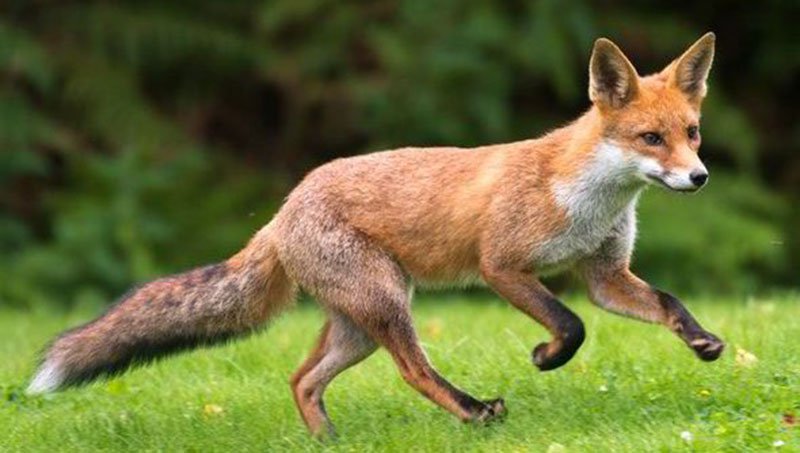 কিচিমিচি করে সেথা শালিকের ঝাঁক,
রাতে ওঠে থেকে থেকে শিয়ালের হাঁক।
সরব পাঠ
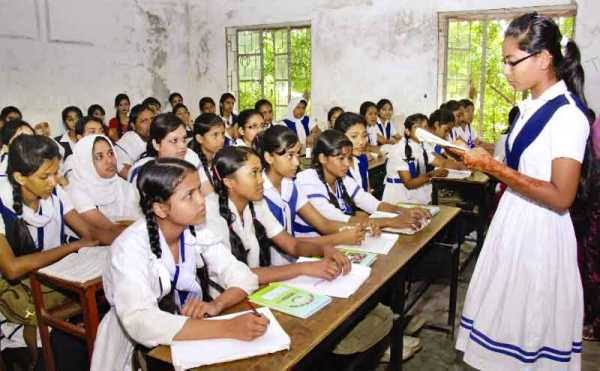 দলীয় কাজ
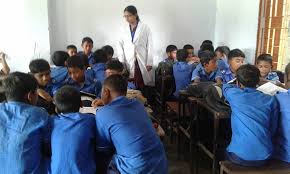 যুক্তবর্ণ
রবীন্দ্রনাথ-ন্দ্র = ন+দ+র ফলা
মূল্যায়ন
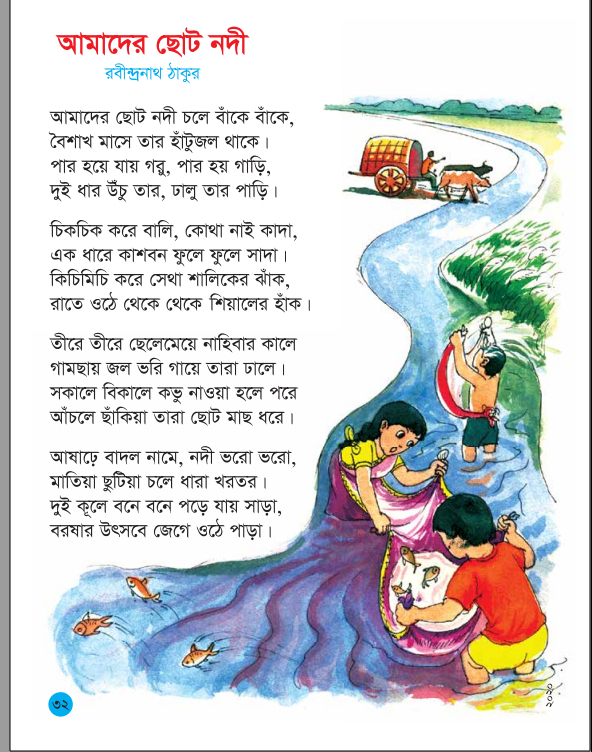 কবিতাংশটুকু প্রমিত ও স্পষ্ট উচ্চারনে পড় ।
বাড়ির কাজ
কবিতাংশটুকু বাড়িতে পড়বে ।
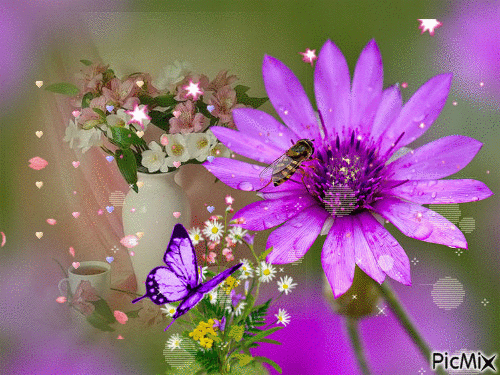 ধন্যবাদ